Služby pro uchazeče a studenty se specifickými potřebami, jako např.:
dyslexie       dysgrafie       cukrovka       epilepsie      Crohnova choroba
zrakový a sluchový handicap       Aspergerův syndrom       deprese
pohybové postižení       koktavost       úzkosti       porucha pozornosti
Přijímačky i studium bez obtíží!

adaptace přijímacího řízení  a  adaptace studia
psychologická diagnostika
rozvojové kurzy
S-kompas (poradenství sociální a právní) ………………………………….

       alfons.vutbr.cz                        alfons.vutbr                        alfons@lli.vutbr.cz
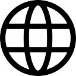 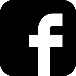 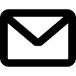